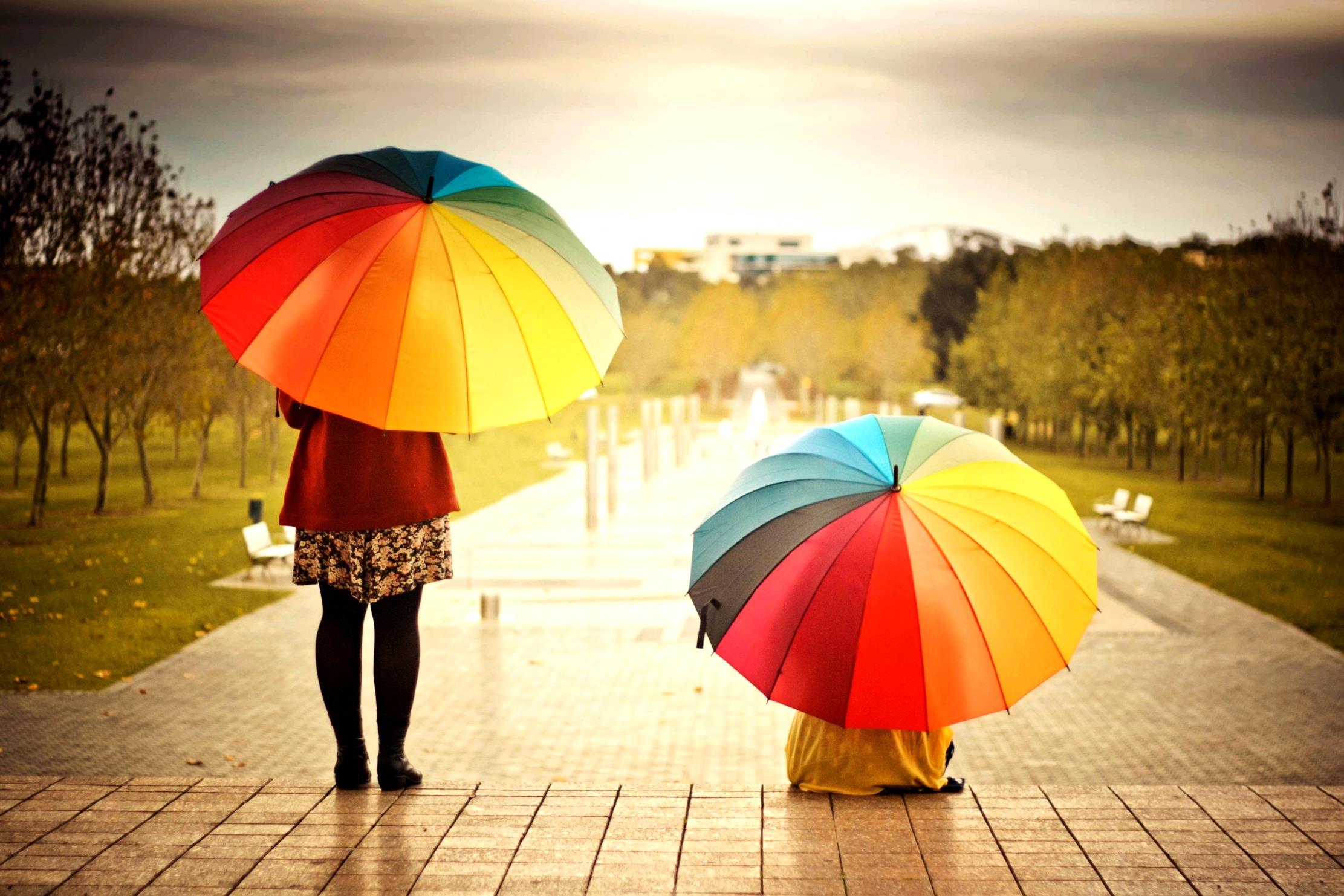 學院導師交流張祐瑄 諮商心理師
1
張祐瑄 諮商心理師
學歷
彰化師範大學輔導與諮商學系 碩士暨員工協助方案學程

    
　證照
考選部諮商心理師證照
   （諮心字3480） 
勞動部就業服務乙級技術士
   （字號195-004371）
經歷
新加坡商艾得克公司就業服務專業人員(consultant)
各級學校（數所國小、國中、高中、大學）個別諮商/教師諮詢/家長諮詢

    專長
個別諮商、團體諮商、心理衛生推廣、親師諮詢、就業服務諮詢
2
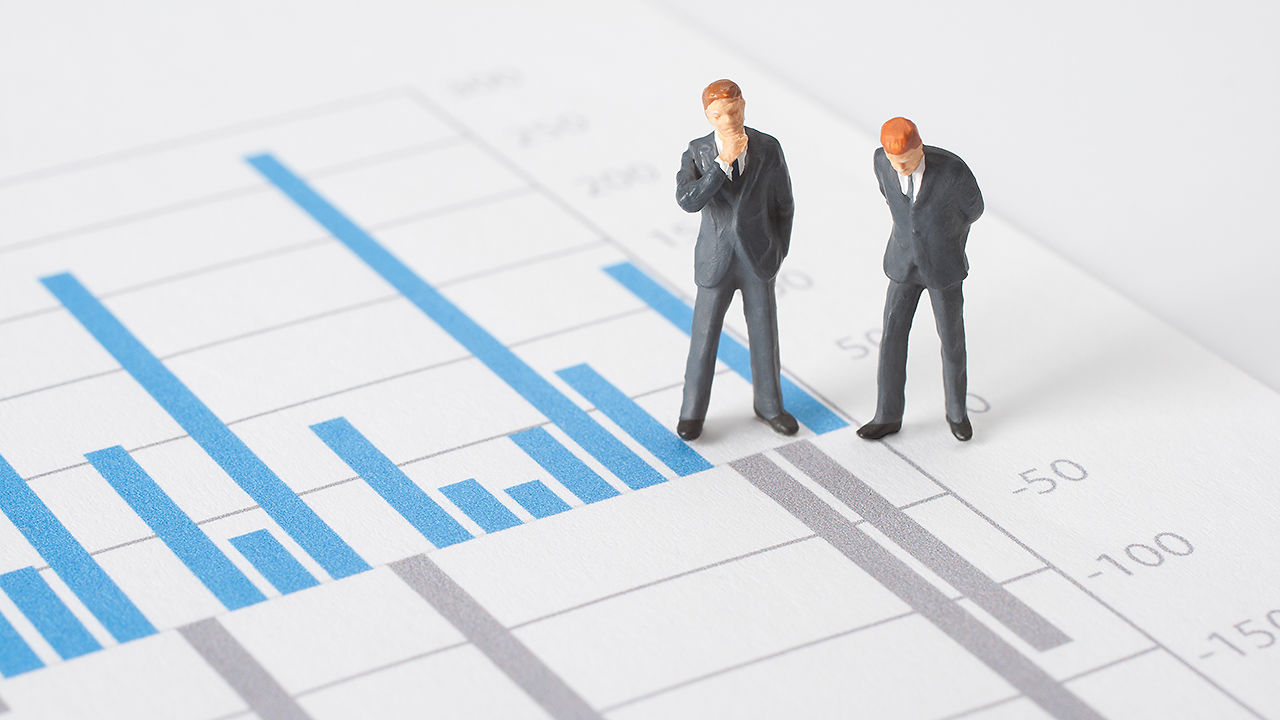 新 民 校 區
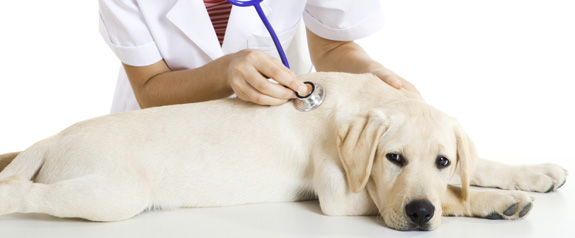 管理學院
獸醫學院
3
新民校區個案類型
統計區間：105/7~106/6
4
新民校區學生特性
5
知己知彼，百戰不殆
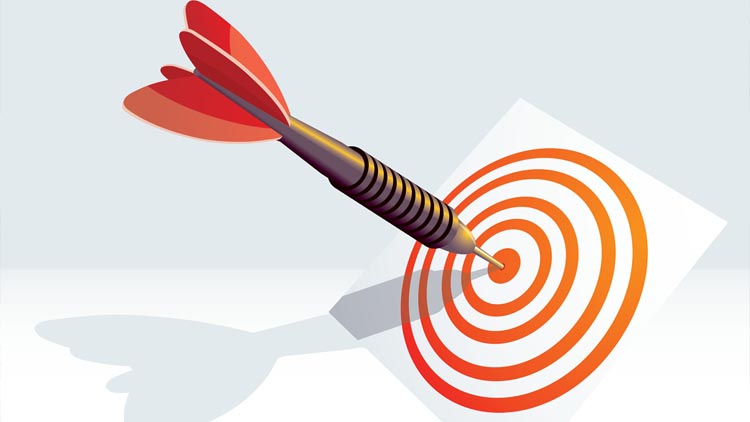 6
常見問題1︰精神疾患
7
常見問題2︰轉介
談︰遇到特殊狀況的學生，導師先晤談了解
轉︰可徵詢學生意願，填寫「學生轉介表」
提︰提醒心理師會予以關懷
談轉提
8
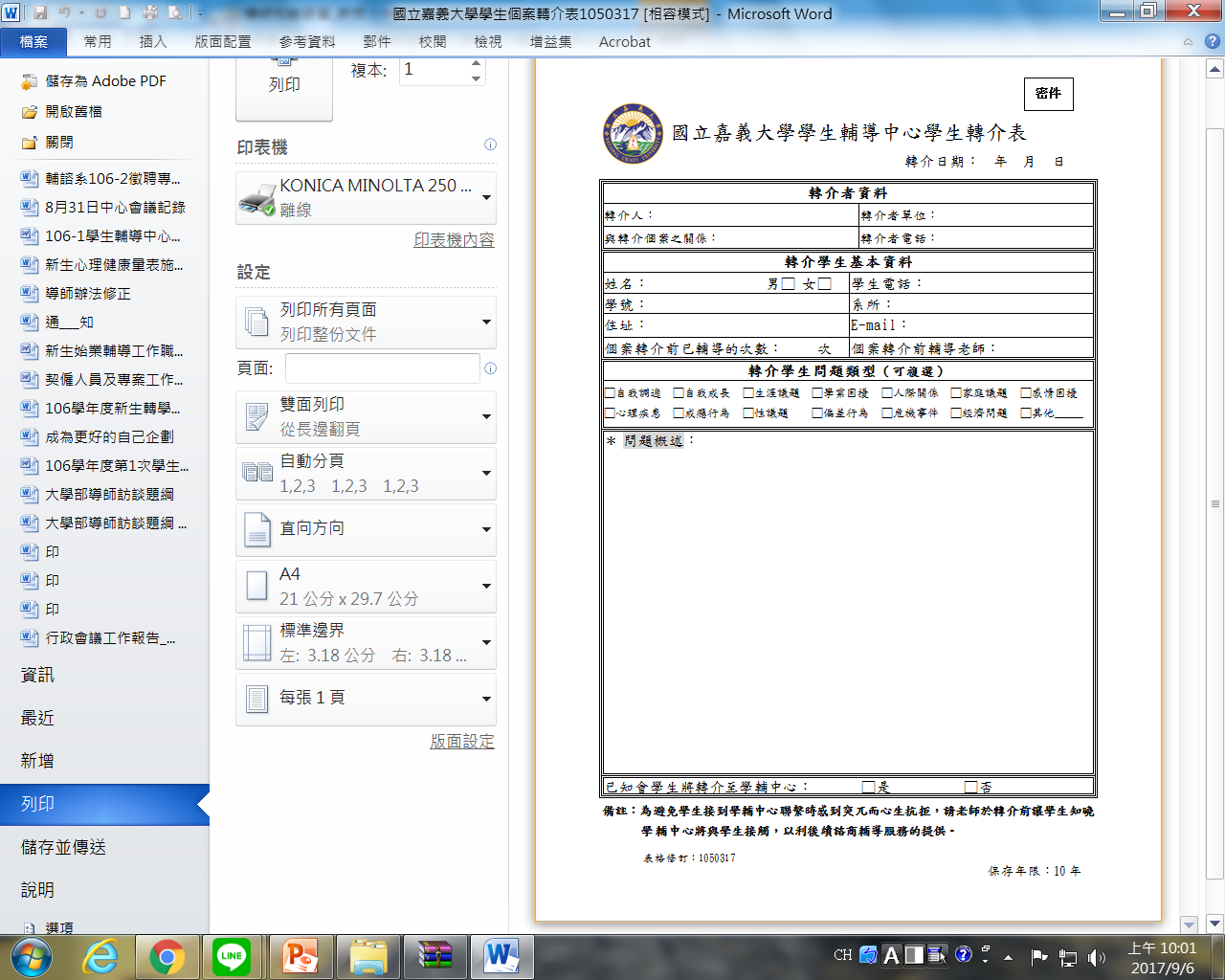 「學生轉介表」
9
常見問題2︰轉介
有明顯精神疾病症狀、出現自我傷害意圖或行為，或有家暴、性侵害、性騷擾、性霸凌等情事，基於保護學生、維護專業倫理及遵守法律的立場，以上學生請務必通報或轉介。
10
常見問題3︰學生不願求助
熟︰平常與學生建立關係，上課時多留意/透過班級
            幹部熟悉學生狀況
談︰遇到特殊狀況的學生，導師先晤談了解
轉︰可徵詢學生意願，填寫「學生轉介表」
提︰提醒心理師會予以關懷
陪︰陪同學生前來學生輔導中心晤談
主動
熟談轉陪
11
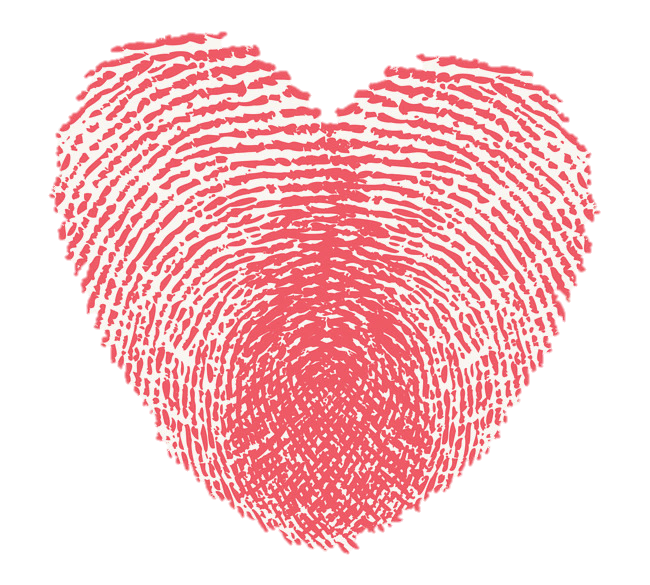 回歸到心與輔導技巧
感謝您的聆聽
12
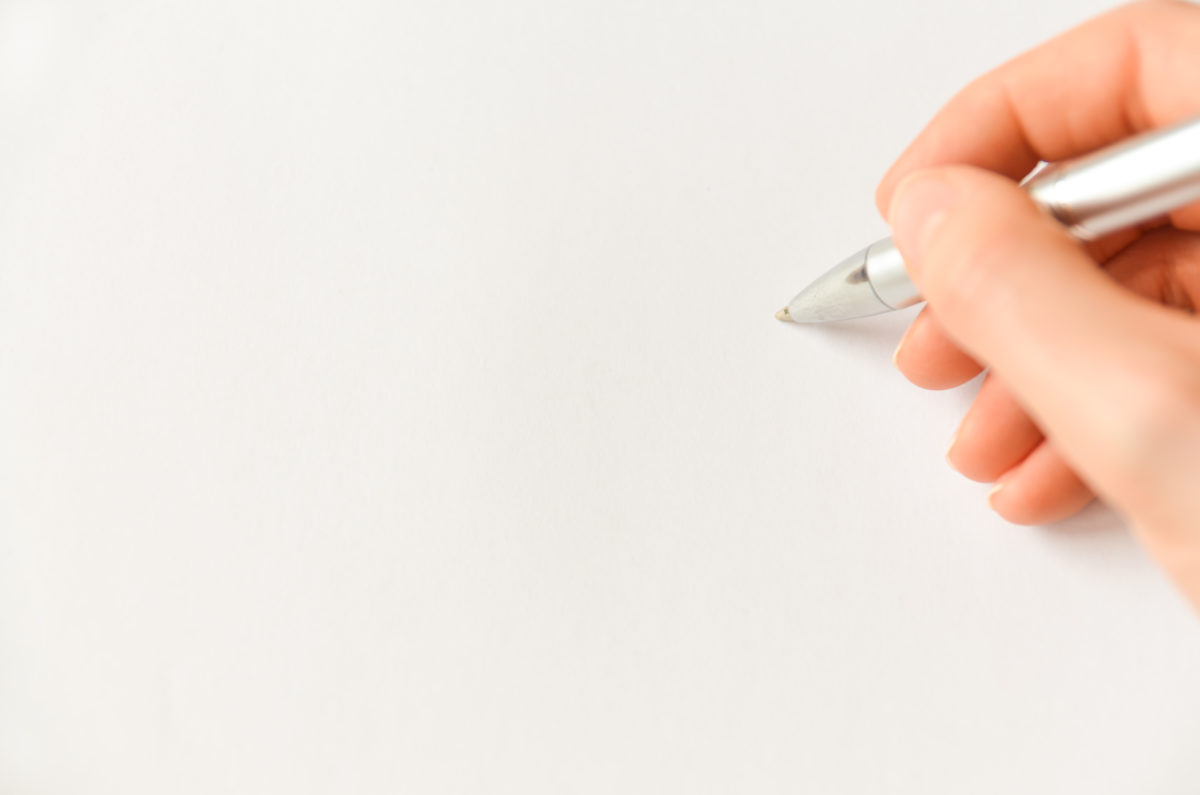 案例分享1︰阿飛
(個案背景資料已模糊處理，僅供專業討論)

大二
表情憂愁，悶悶不樂貌
成績中等，希望「考上更好的研究所」。
    已報名研究所補習班，但經常缺課
家庭經濟不寬裕，家人希望他先工作賺錢
Ｑ：阿飛的主要狀況？如何協助？
13
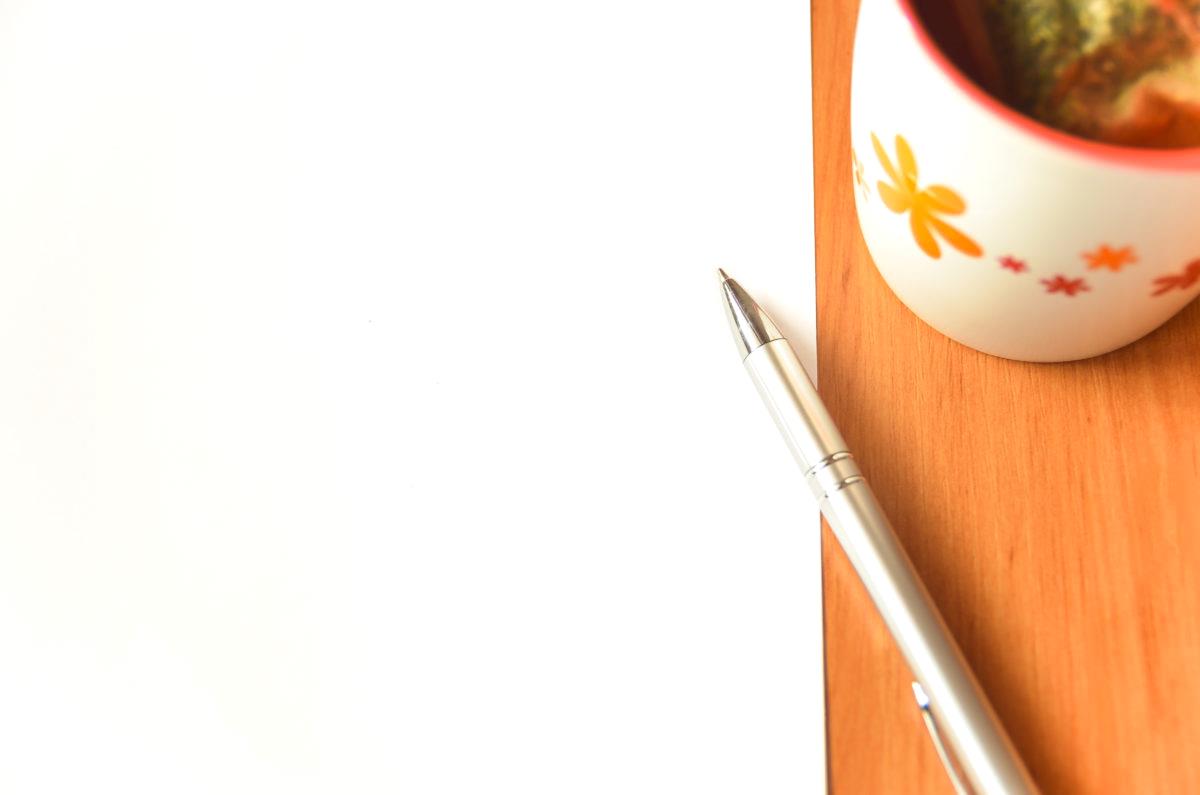 案例分享2︰小憂
(個案背景資料已模糊處理，僅供專業討論)

碩一
晤談時不願多說，在意保密性
覺得指導教授很嚴格，課業進度落後，
    擔心老師/同學覺得自己程度很差，但
    不敢提出討論
期待晤談一兩次後，立即解決現狀
Ｑ：小憂的主要狀況？如何協助？
14
憑餐券於簽到處領取便當
   可在玻璃屋或場外休息區享用
下午12:50簽到(攜職員證)
    13:10活動開始
15